Automated Analysis of Survey Data using STATA
Presented By:
Vinay Patel
Deputy Manager, SA & S Group
National Dairy Development Board

@ STATA Usergroups Conference 2013
Background
Prior to using STATA 
Survey Data Characteristics
Estimation of Important Variables
Automation of Survey data analysis
Important Commands-need to know
Interface between GIS and STATA
Vinay A. Patel                                                 Automated Analysis of Survey Data using STRATA                                                                 N.D.D.B
Background
Types of Activities
Various Surveys
Repetitive Surveys
Survey procedures
Vinay A. Patel                                                 Automated Analysis of Survey Data using STRATA                                                                 N.D.D.B
Prior to using STATA
Time required @ every stage
Data Collection
Data Analysis in EXCEL
Hypothesis Testing
Report Preparation
Vinay A. Patel                                                 Automated Analysis of Survey Data using STRATA                                                                 N.D.D.B
Survey Data Characteristics
Single-Stage Design:

svyset [ psu ] [ weight ] [, strata (varname) fpc (varname) ] 

Primary Sampling Unit (psu)
Sampling weights-pweight
Strata
Finite Population Correction (fpc)
svyset VILLAGE [pweight=invweight], strata(QUADSTRATA) fpc(FPC) poststrata(PSTRATA) postweight(THLACTHH) vce(linearized)
Vinay A. Patel                                                 Automated Analysis of Survey Data using STRATA                                                                 N.D.D.B
Multi-Stage Design:

svyset psu [weight] [ , strata (varname) fpc (varname) ]
[ || ssu [ , strata (varname) fpc (varname) ]

Stages are delimited by “||”
SSU – secondary / subsequent sampling units
Vinay A. Patel                                                 Automated Analysis of Survey Data using STRATA                                                                 N.D.D.B
Estimation of Important Variables
Important Variables

Social Category
Economic Category
Village Surplus
Milch Animals
Milch Animals’ Yield



Producer Surplus
Milk Production
Size of Family
Milch Animal Households
Vinay A. Patel                                                 Automated Analysis of Survey Data using STRATA                                                                 N.D.D.B
Problem: % Distribution of Households  by Social Category
Through Pivot table in excel
Through Stata command
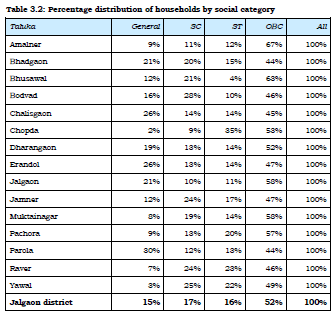 tabulate Tehsil CASTE if CASTE > 0, nofreq row
svy linearized : proportion CASTE,over(PSTRATA)        cformat(%9.2f)
Vinay A. Patel                                                 Automated Analysis of Survey Data using STRATA                                                                 N.D.D.B
Problem: Composition of Milch Animals (%)
Through Pivot table in excel
Through Stata command
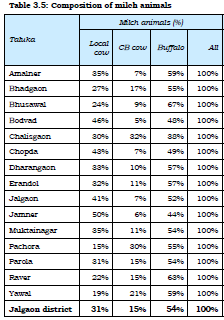 tabstat lcper cbper bfper totaniper, by(Tehsil) columns(variables) format(%9.0f)
svy linearized : total LCIM CBIM BFIM inmilk lc cb bf MilchAnimal, over (PSTRATA) cformat(%9.2f)
Vinay A. Patel                                                 Automated Analysis of Survey Data using STRATA                                                                 N.D.D.B
Problem: Estimated Milk Production Species-wise
Through Pivot table in excel
Through Stata command
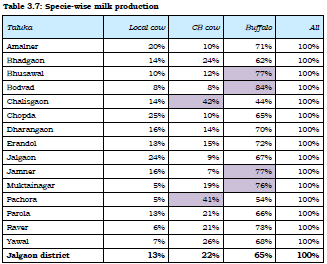 tabstat lcshare cbshare bfshare allshare, by(Tehsil) columns(variables) format(%9.0f)
svy linearized : total LCPROD CBPROD BFPROD TOTPROD, over(PSTRATA) cformat(%9.0f)
Vinay A. Patel                                                 Automated Analysis of Survey Data using STRATA                                                                 N.D.D.B
Problem: Milk Procured by different Agencies
Through Stata command
Through Pivot table in excel
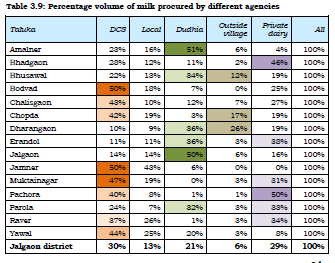 tabstat sldcsper  sllocalper sldudhiaper sloutvillper slpvtdairyper totsaleper, by(Tehsil) columns(variables) format(%9.2f)
svy linearized : total SLDCS SLLOCAL SLDUDHIA SLOUTVILL SLPVTDAIRY totalsale, over(PSTRATA)  cformat(%9.2f)
Vinay A. Patel                                                 Automated Analysis of Survey Data using STRATA                                                                 N.D.D.B
Automation of Survey data analysis
Create a Do-file
Convert into ado-file
Use same do or ado-file for repetitive use
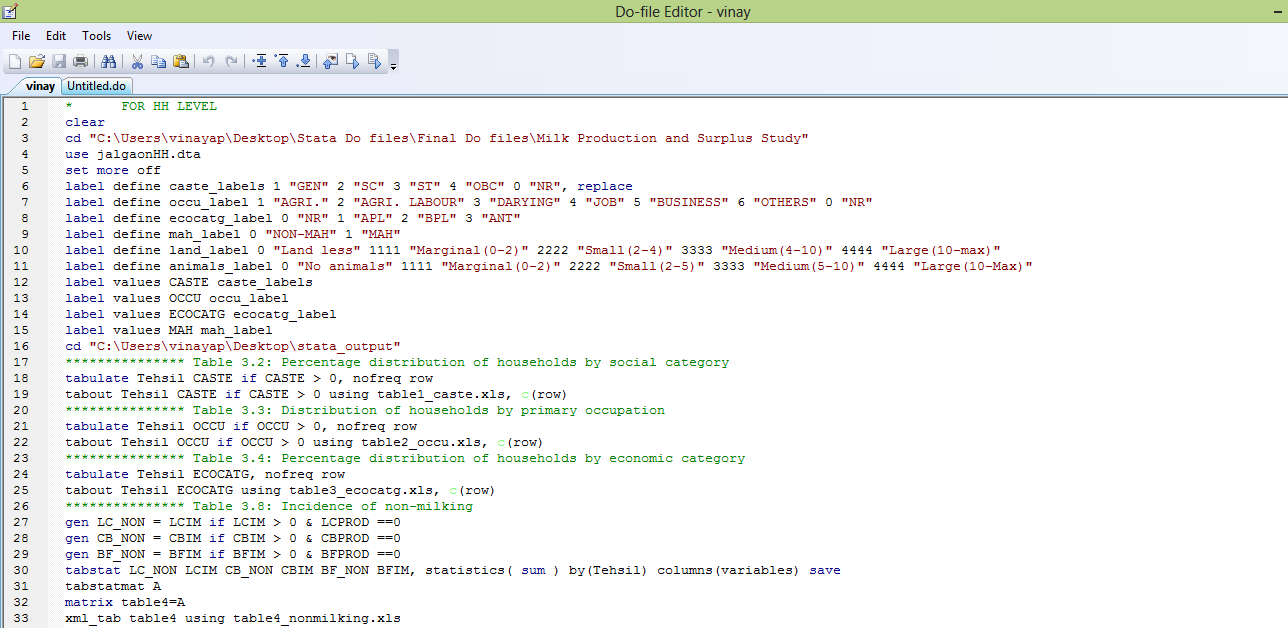 Vinay A. Patel                                            N.D.D.B
Important Commands-need to know
For Export of tables
tabout
xml_tab
outreg2
collapse
For graphs
tableplot
vioplot
tabplot
catplot
Vinay A. Patel                                                 Automated Analysis of Survey Data using STRATA                                                                 N.D.D.B
Interface between GIS and STATA
spmap - Visualization of spatial data
shp2dta using shpfilename, database(filename) coordinates(filename) [options]
spmap DCSSALE using thlscoor.dta, id(_ID) title("Sold to DCS as a % of Total Sale in Tehsil") fcolor(white gs15 ltkhaki ltblue ) point( xcoord( x_c) ycoord( y_c) proportional( DCSSALE) size(*2) fcolor(eltgreen) ocolor(white)) label( xcoord( x_c) ycoord( y_c) label(  teh_dcs) size(*.5))
Vinay A. Patel                                                 Automated Analysis of Survey Data using STRATA                                                                 N.D.D.B
THANK YOU
Vinay A. Patel                                                 Automated Analysis of Survey Data using STRATA                                                                 N.D.D.B